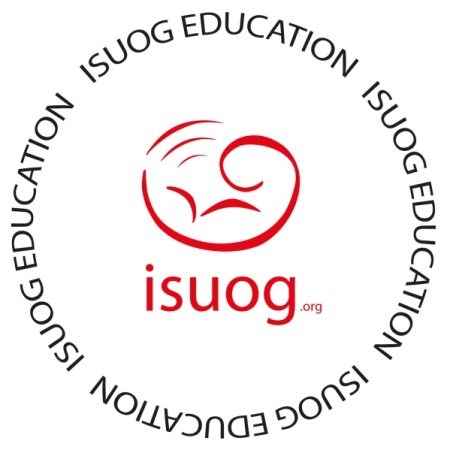 ISUOG Basic Training

Management of Abnormal Growth

Jacky Nizard
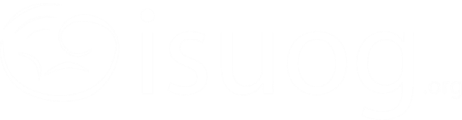 Learning objectives
At the end of the lecture you will be able to:

describe the role of ultrasound imaging in the management of abnormal fetal growth 
 
describe the role of Doppler studies in the management of abnormal fetal growth
Fetal growth
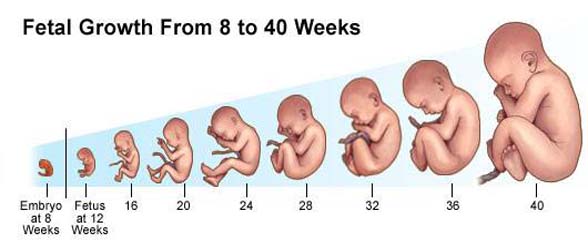 [Speaker Notes: The purpose of prenatal growth monitoring (IUGR) is to identify IUGR fetuses , to monitor these fetuses closely, and to make an appropriate decision for fetal extraction if their condition worsens to avoid maternal and/or fetal complications.]
Growth patterns
macrosomia
fetal growth restriction (FGR)
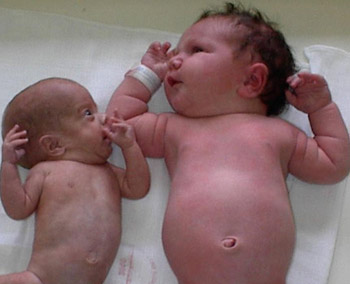 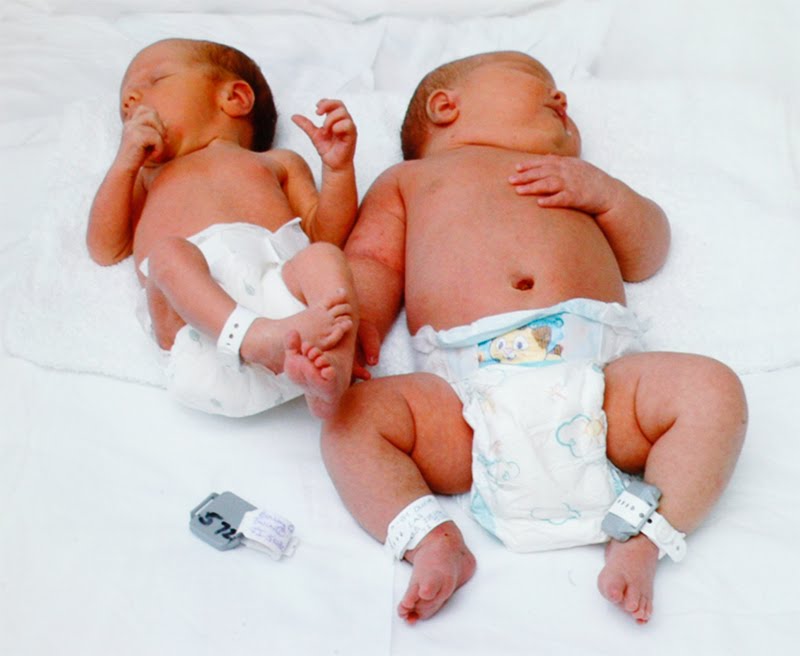 [Speaker Notes: Intrauterine growth restriction (IUGR) is one of the most common and complex problems in modern obstetrics.  Diagnosis an management are complicated by the use of ambiguous terminology and lack of uniform diagnostic criteria….
Size alone is not an indication of a complication.  As a result of this confusion, underintervention and overintervention can occur
Macrosomia]
Macrosomia
Campbell S. UOG 2014; 43: 3–10
[Speaker Notes: Important is to realize]
Macrosomia risk factors
maternal diabetes
gestational diabetes
maternal obesity 
family history
genetic syndromes:
Beckwith-Wiedemann, 
Simpson-Golabi-Behmel, 
Sotos…
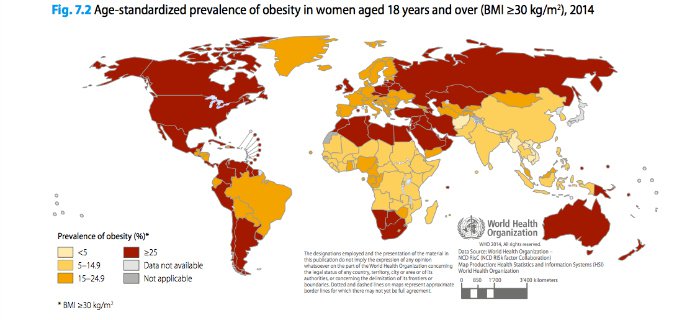 Okun et al. J Matern Fetal Med 1997;6:285–290
[Speaker Notes: Riskfactor  5-10% of macrosomia associated with maternal or gestational diabetes, recognized during pregnancy  Macrosomic fetuses of non-diabetic women can be identified as being at risk by factors such as maternal obesity and family history but are generally unsuspected until the possibility of a big baby is raised by antenatal clinical or ultrasound examination. 
BMI > 30 uit Campbell
BWS 1:13000 mutatie deletion Ch 11 but also other chroom, omphalocele, tumors
SGB x-linkedmutatie GPC3gen HD ventriculomeg polydactylie, corvitium
Sotos ccagen mutatie chrom 5spychomotor developm varieert sterk.]
Macrosomia
Risk for mother
emergency CS
instrumental delivery
shoulder dystocia
trauma to birth canal
bladder, perineum and sphincter injury
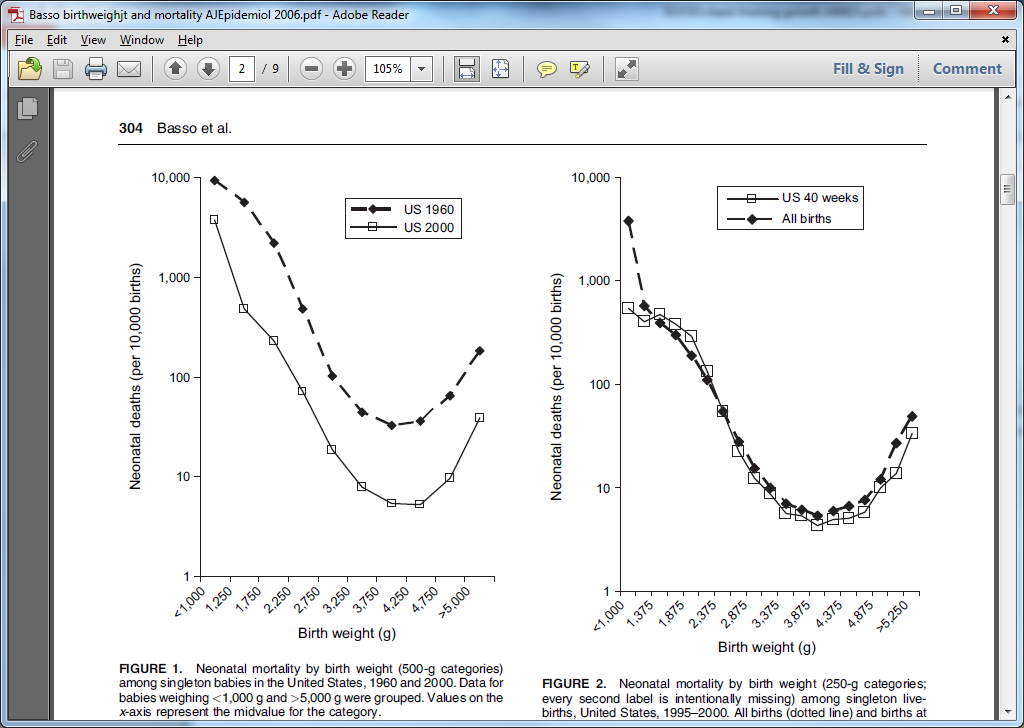 Risk for infant
mortality
brachial plexus injury
facial nerve injury
fracture humerus / clavicle
birth asphyxia
Basso et al Am J Epidemiol 2006;164:303–311
[Speaker Notes: If screening for the large-for-gestational age infant is to be attempted, it might be a good option to undertake a two-stage operation, i.e. a screening scan at around 32–34weeks’ gestation to identify a high-risk group, followed by a detailed scan at 39 weeks in those identified
as being large. The object of the earlier or triage scan
would be to achieve as high a sensitivity as possible so that
most large fetuses are in the screen-positive group.]
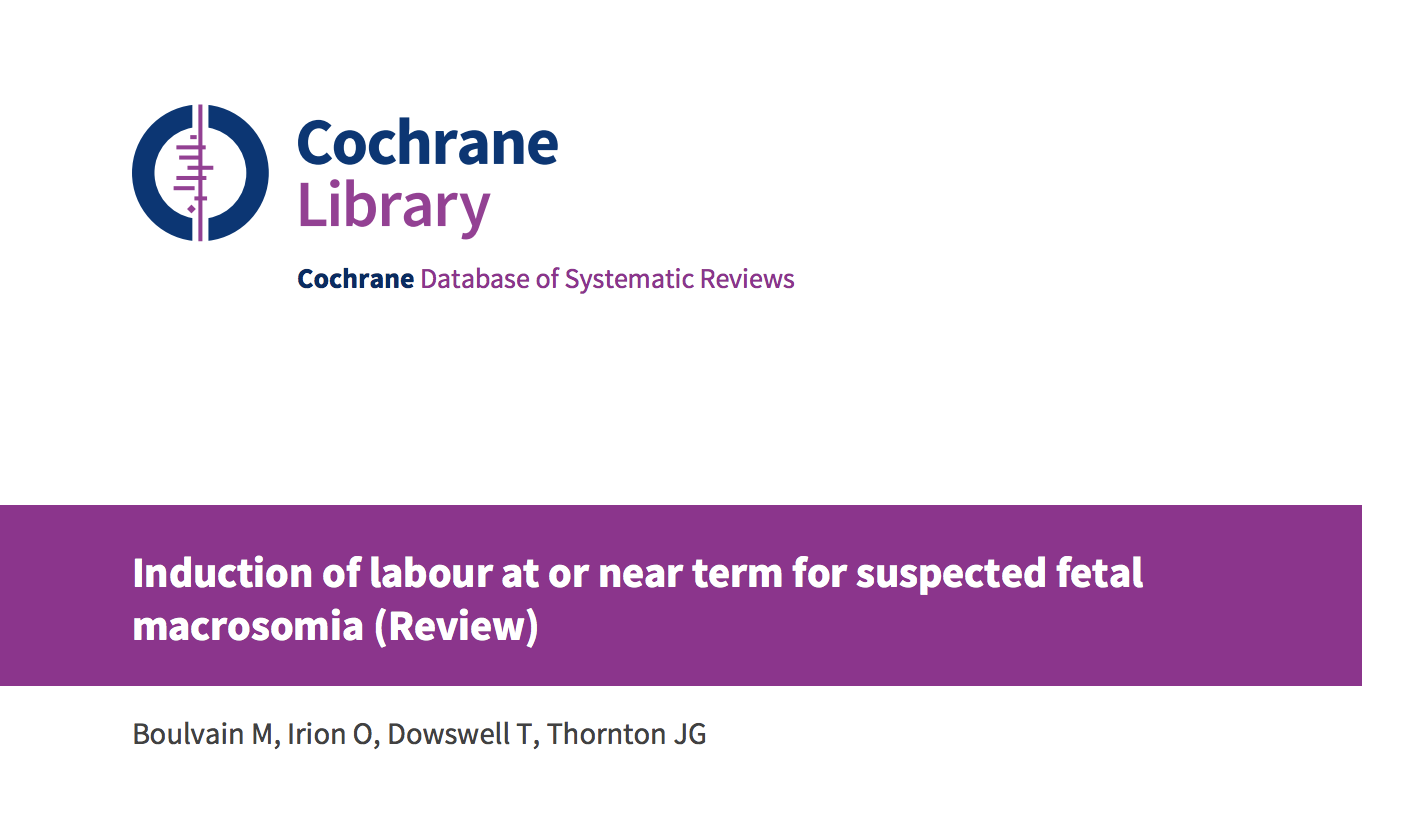 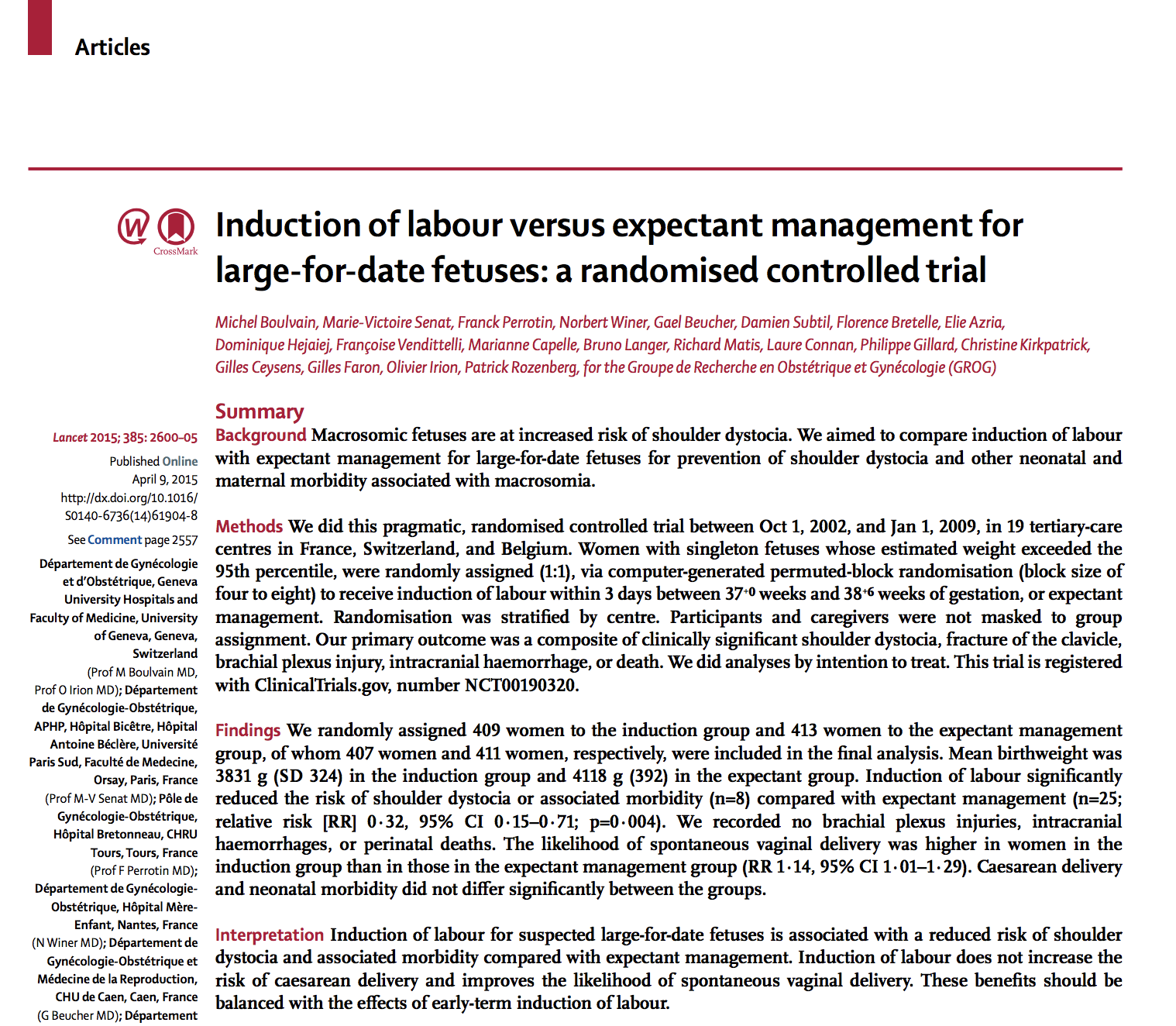 Why do we care about SGA?
we don’t care about SGA …

most SGA babies display perinatal outcomes similar to those of normally grown fetuses…

we care about FGR fetuses which have:
poorer perinatal outcomes 
abnormal Dopplers, suggesting fetal adaptation to undernutrition/hypoxia 
signs of placental disease
higher risk of preeclampsia 
     and long term poorer outcomes
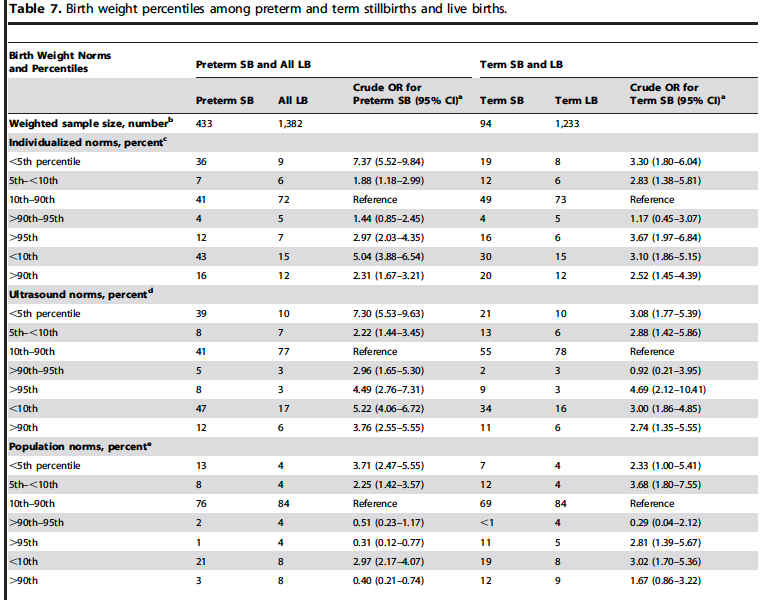 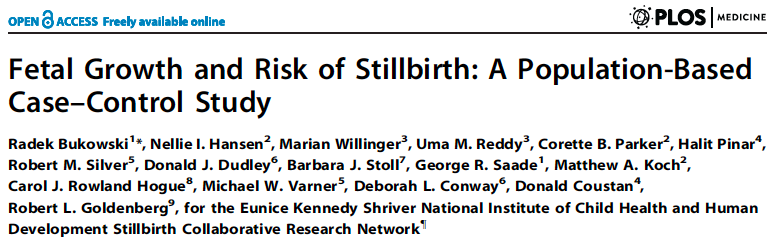 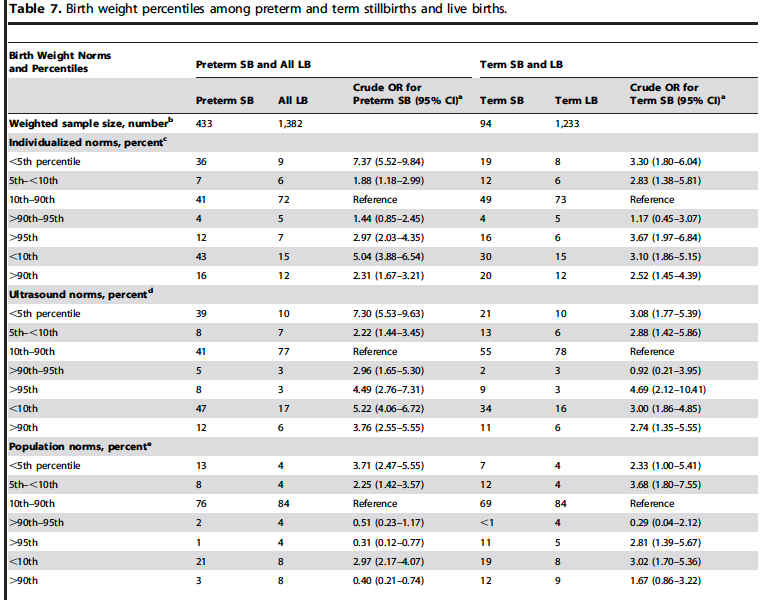 [Speaker Notes: SGA vs IUGR: we don’t care about SGA. It is only a proxy for IUGR….]
Fetal growth impacts late in our lives
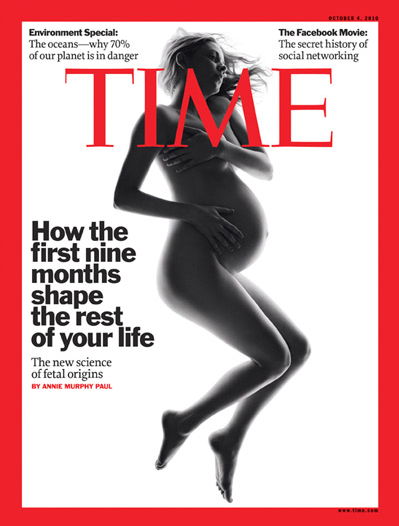 [Speaker Notes: What happens in the womb during pregnancy is essential as it probably shapes the rest of our life]
Screening for abnormal growth
clinical assessment 
maternal risk factors
measurement of fundal height

ultrasound 
biometry (HC and AC) 
estimation of fetal weight (BPD, HC, AC, FL)
measurement of amniotic fluid (AFI or MVP)
[Speaker Notes: Symfyseal fundal height Low sensitivity, high false positive rates, significant intra- and inter-observer variation make this test alone unsuitable for diagnosis. 50% FGR missed]
Screening for abnormal growth
FGR: Failure to achieve the anticipated growth potential
FGR
[Speaker Notes: The first aim in the clinical management of FGR should be to
distinguish ‘true’ FGR from constitutional small for gestational
age (SGA) fetuses]
Screening for abnormal growth
Restriction in growth is associated with morbidity and mortality
FGR
MORBIDITY/
MORTALITY
Screening for abnormal growth
Different from SGA and constitutionally small
FGR
MORBI / MORTALITY
SGA
Screening for abnormal growht
Screening tools
FGR
MORBI / MORTALITY
SGA
Correct recognition of SGA and FGR
correct dating

correct use of measurements

correct tools to assess biometry

appropriate management of clinical situation
Correct dating
pregnant women should be offered an early US scan between 10 weeks 0 days and 13 weeks 6 days to determine gestational age 
CRL measurement appears to be the most precise, allowing an accurate determination of the day of conception, to within 5 days either way in 95% of cases
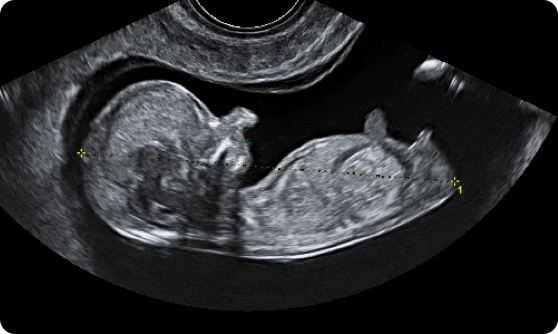 ISUOG Practice Guidelines: performance of first-trimester fetal ultrasound scan
Ultrasound Obstet Gynecol 2013:41:102-113
©  Dr Jean-Philippe Bault
Correct use of measurements
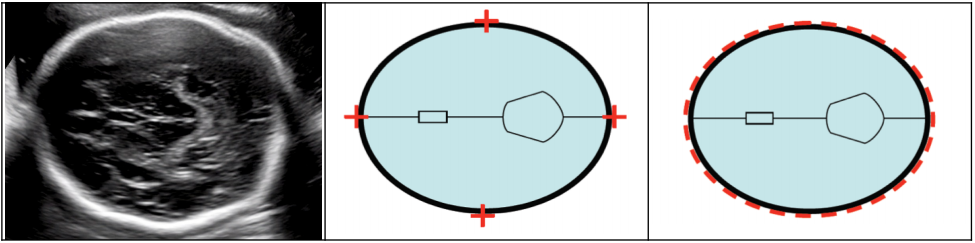 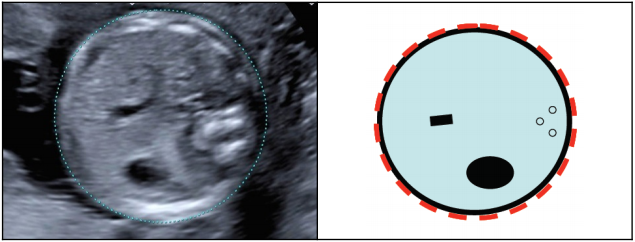 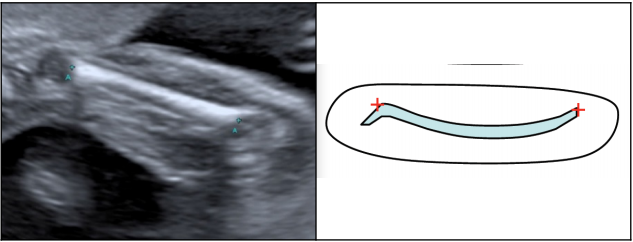 © Intergrowth 21
ISUOG Practice guidelines for performance of the routine mid-trimester fetal ultrasound scan
Ultrasound Obstet Gynecol 2011:37:116-126
Correct tools to assess biometry
biometric assessment  - central role in the identification of fetuses at risk of FGR and related adverse outcomes
 
multiple tools to assess the likelihood of FGR prenatally, using biometric measurements:
biometry charts 
estimated fetal weight (EFW) and related charts
Appropriate choice of charts
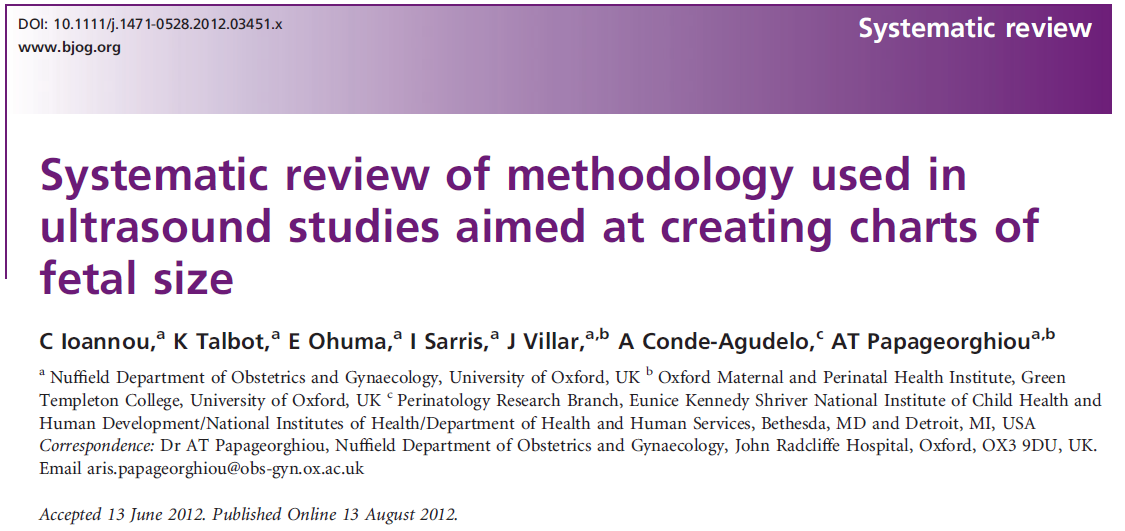 Clinical implications
15th centile
3rd centile
Fetal HC
Gestational age
Intergrowth charts
provide prescriptive standards
represent ‘healthy’ growth of a normal population
suggest the targets to achieve
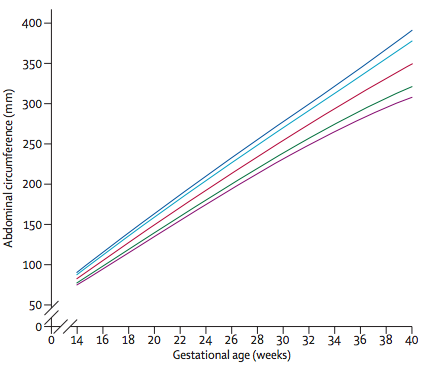 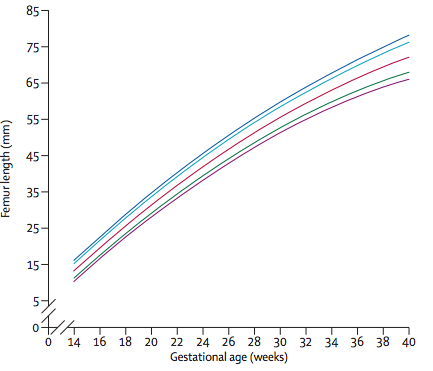 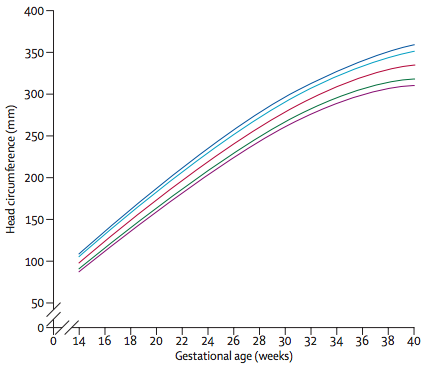 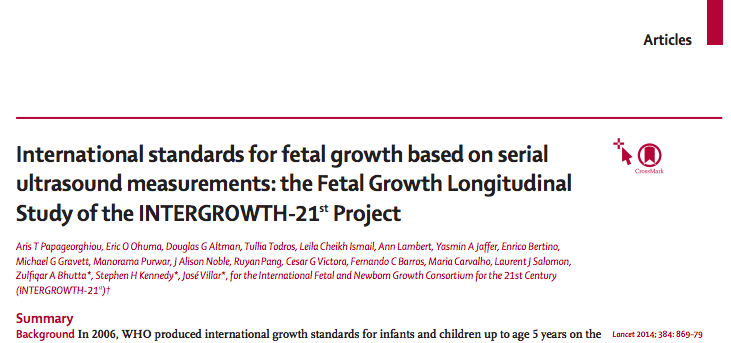 [Speaker Notes: A reference chart is a graphic presentation of how children normally grow without making any claims about the health of its population, whereas a standard represents ‘healthy’ growth of a population and suggests a target to achieve]
Estimated fetal weight (EFW)
ultrasound superior to clinical estimate before 37 weeks

clinical estimate has accuracy similar to that of ultrasound at term

80% of EFW are within 10% of actual birthweight, remainder are within 20%  actual BW (Chauhan AJOG 1998) 

Hadlock (AJOG 1985) - EFW  calculated from HC, AC, and FL
     (log EFW = 1.326 + 0.0107 HC + 0.0438 AC + 0.158 FL – 0.00326 AC x FL)

Intergrowth estimated fetal weight standards                          (Stirnemann et al, Ultrasound Obstet Gynecol 2017;49:478-486)
Estimated fetal weight
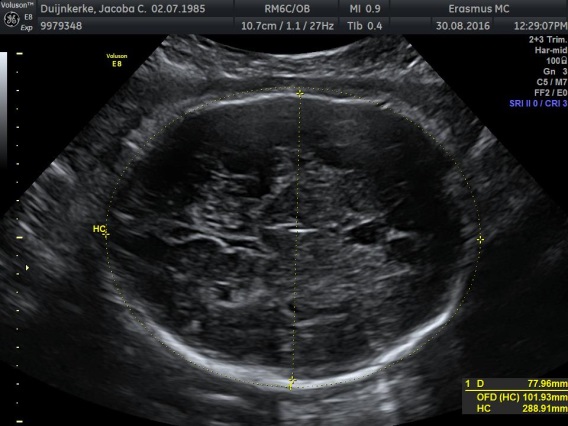 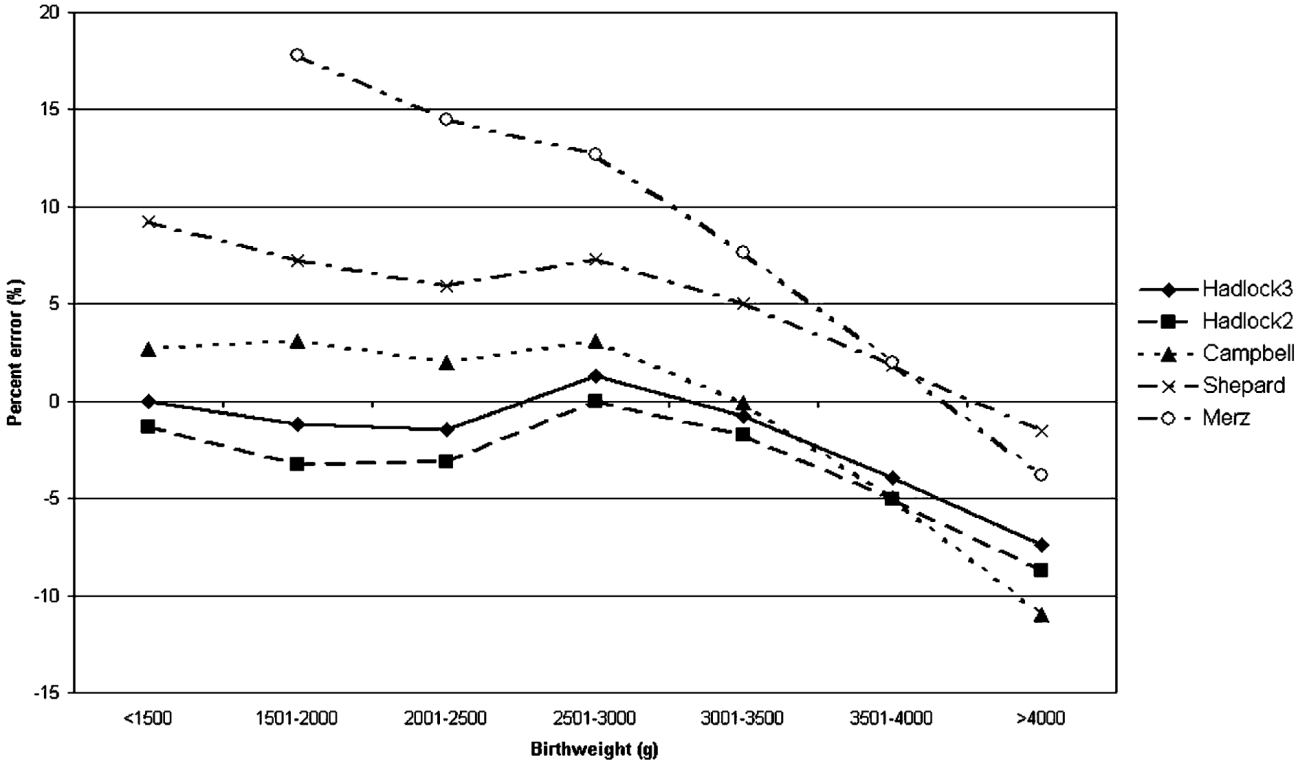 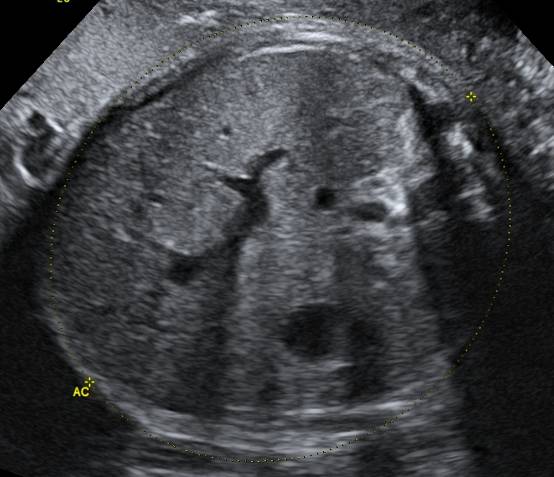 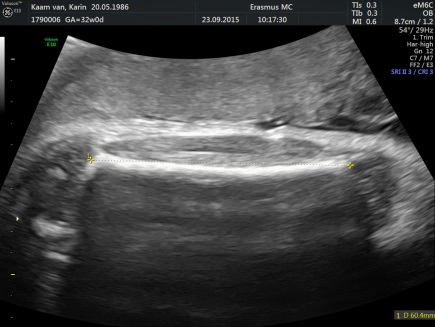 most reliable formula – Hadlock 3
Kurmanavicius et al J Perinat Med 2004;32:155-61
[Speaker Notes: Onderschatting naar mate gewicht groter is]
EFW (Hadlock) normal range
(n = 18,958)
Birthweight normal range
(n = 58,934)
Birth weight versus EFW
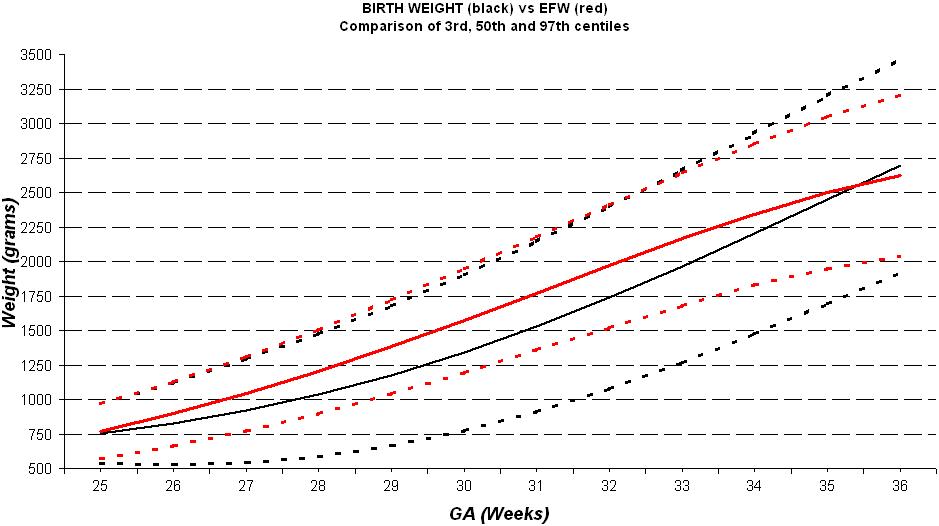 BW charts reflect a significant proportion of premature FGR neonates, reporting EFW from BW charts therefore misleading at 28-32 wks, 50th centile for BW = 10th centile for EFW!
Salomon, Bernard and Ville. Ultrasound Obstet Gynecol  2007:29;550-555
FGR risk factors
fetal
chromosomal anomaly
genetic syndrome
congenital anomaly
maternal
idiopathic
chronic disease
abnormal implantation 
     (PE, HELLP, antiphospholipid, FGR
SGA / FGR
external factors
smoking
infection
psycho/social
placenta
mosaicism
uterine anomaly
velamentous cord insertion
Placental insufficiency
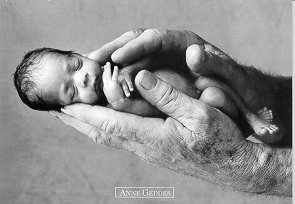 mother
fetus/newborn
FGR
brain remodelling
pre-eclampsia,
HELLP syndrome,
eclampsia,
increased risk of C-section
increased prenatal mortality,
increased risk of C-section
short term
born SGA, increased perinatal morbidity and mortality
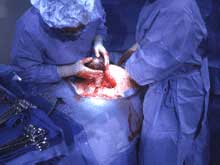 impaired neurodevelopment, poorer school performance,
accelerated gain in fat
medium term
long term sequelae of per partum complications
long term
obesity, diabetes, hypertension
cardiac diseases, stroke
Appropriate diagnosis of FGR in SGA fetuses
diagnosis of FGR currently performed by means of combination of biometric measurements and other parameters:
umbilical artery (UA) Doppler historically used to distinguish FGR from SGA -  identifies severe placental disease but fails to pick up mild placental disease, i.e.  majority of FGR
UA should always be used in combination with cerebroplacental ratio (CPR)
uterine artery Doppler PI (UtA PI) and very low estimated fetal weight (<p3) independently predict poorer outcome in small fetuses 
maternal symptoms
crossing centiles

abnormal biometry (EFW and/or AC <10th centile)
 UA, CPR, UtA PI, amniotic fluid etc
Distinguishing between FGR and SGA
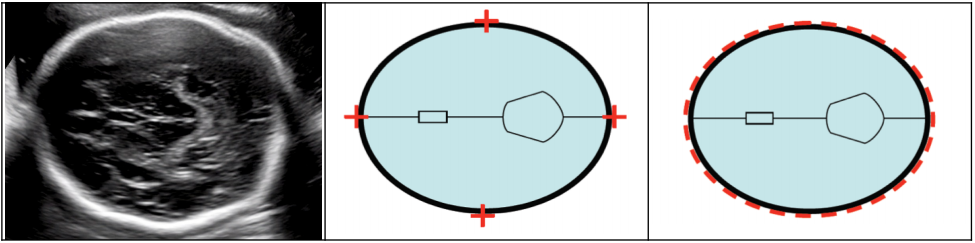 uterine artery
umbilical artery
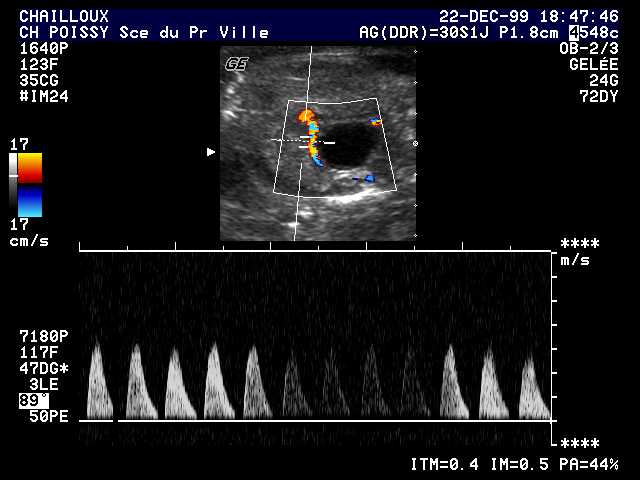 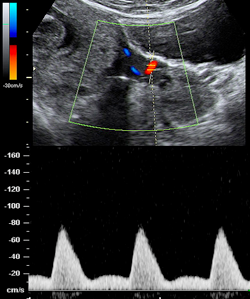 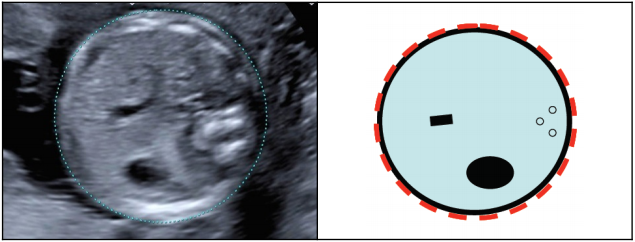 ductus venosus
MCA
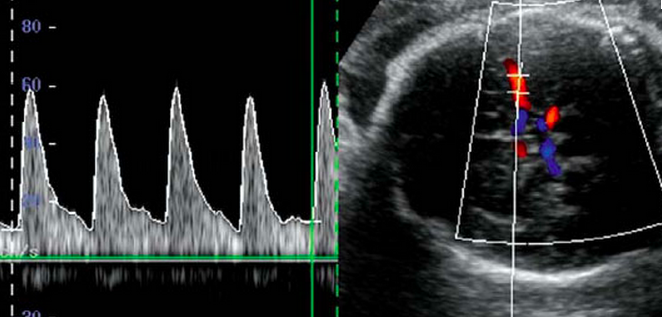 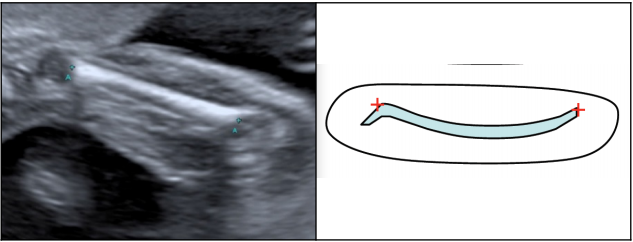 [Speaker Notes: + the mother]
Appropriate recognition of late FGR / prevention of stillbirth
appropriate dating
appropriate use of biometry
appropriate tools to diagnose late FGR
appropriate management of situations
[Speaker Notes: The problem is more to recognize the situation rather than to manage it…]
How to manage SGA
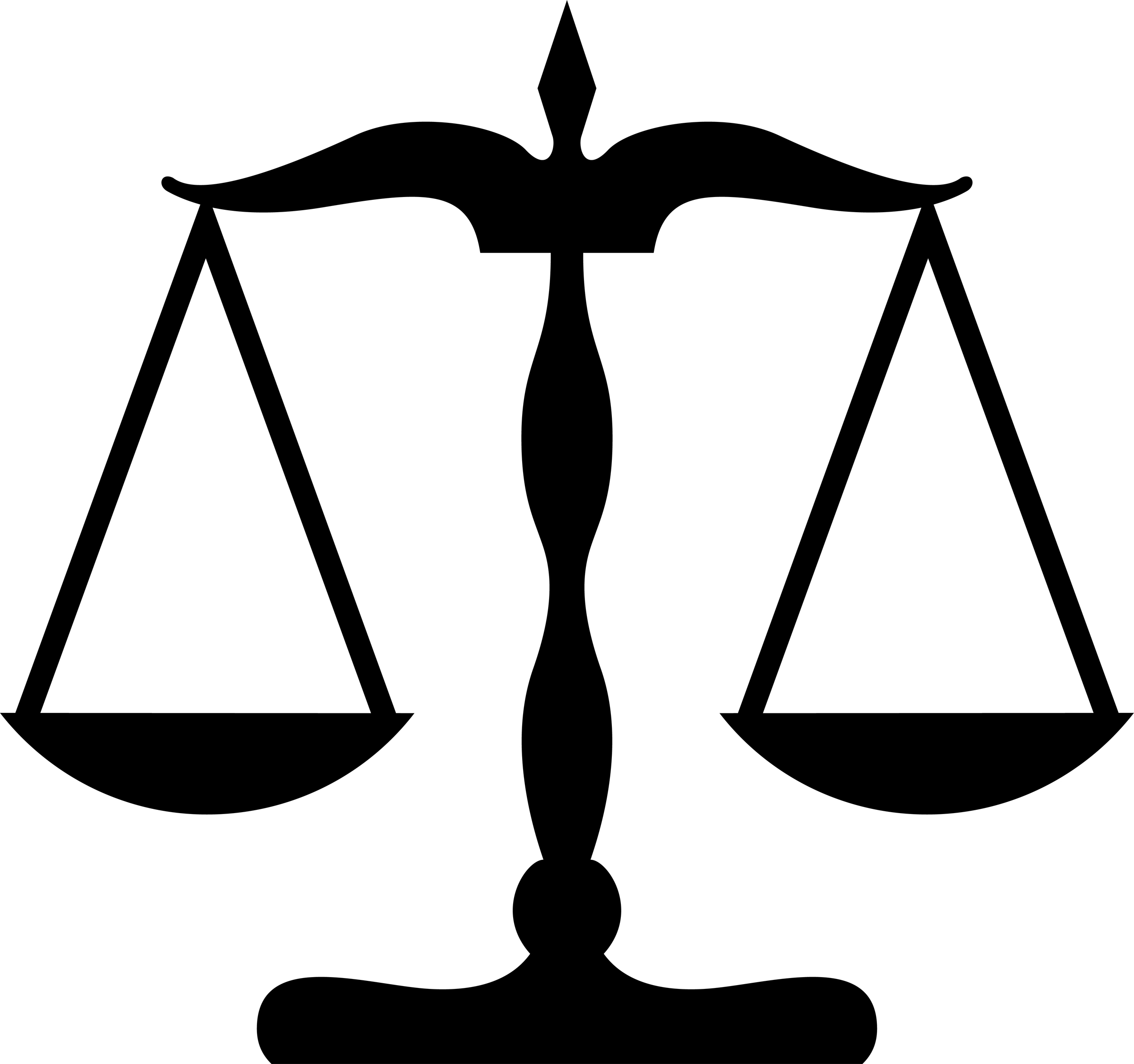 Delivery
Expectant management
neonatal deathRDS
hypoglycemia
sepsis
NICU complications..
stillbirth
neurodevelopmental delay
decisions
appropriate GA estimation
appropriate definition of SGA /FGR
appropriate monitoring of fetal condition
Biophysical profile
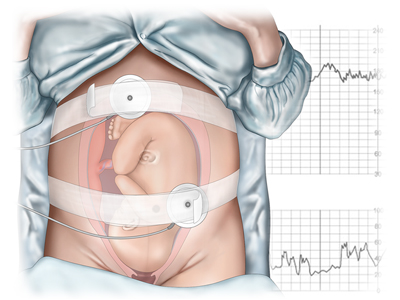 Baschat A. UOG 2001; 18: 571–577
Manning FA. Obstet Gynecol Clin North Am 1999; 26: 557–77
[Speaker Notes: Biophysical profile scoring and Doppler surveillance are the primary methods for fetal assessment in intrauterine growth restriction (IUGR). As placental insufficiency worsens, the fetus adapts by progressive compensation. Initial mechanisms, such as increasing red cell mass and oxygen extraction, give way to deliberate shunting of blood away from non-essential vascular beds. As this second hemodynamic mechanism is maximized, the final resort (reduction in oxygen expenditure) is invoked. At this point, adaptation is exhausted and demise is threatened. Biophysical profile scoring and fetal multivessel Doppler surveillance provide insight into different facets of these fetal responses. The biophysical profile score (BPS) incorporates dynamic fetal variables into a composite scoring
system1]
Early FGR and late FGR
early FGR
easy to diagnose, difficult to treat
late FGR
difficult to diagnose, easy to treat
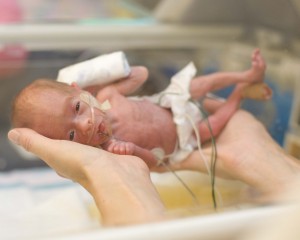 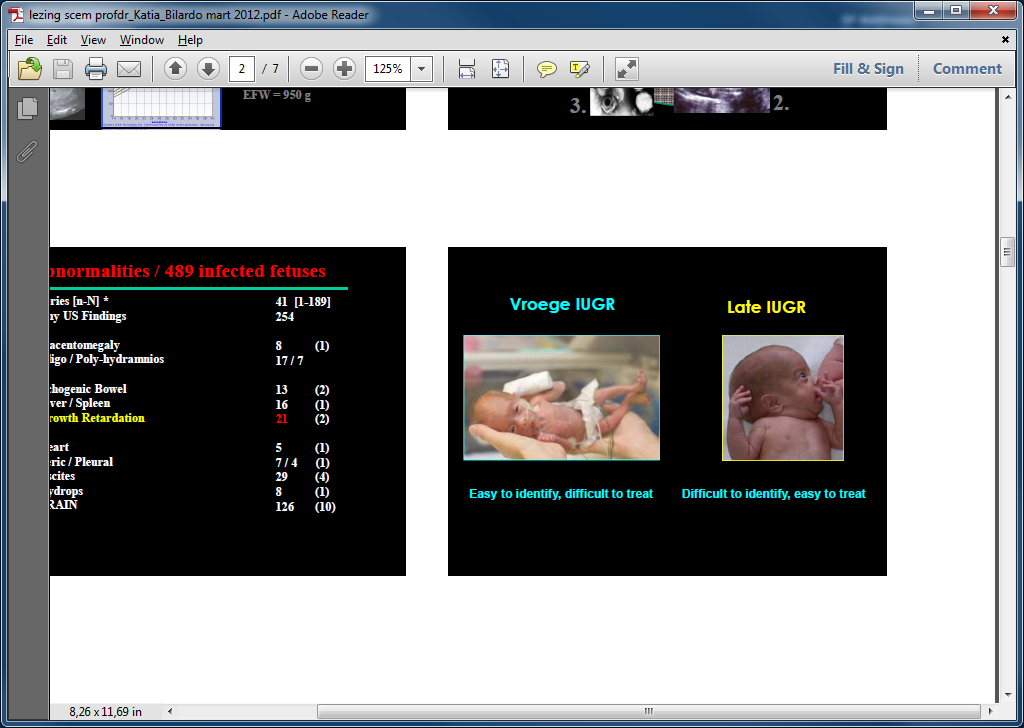 [Speaker Notes: Baschat 2011 Once the clinical diagnosis of FGR has been made, the progression differs in preterm and term pregnancies. In early-onset FGR before 34 weeks, late cardiovascular manifestations of placental dysfunction become more likely when the UA end-diastolic velocity is reversed (UAREDV). The typical pattern of deterioration progresses from escalating abnormalities in UA and venous Doppler parameters to abnormal biophysical parameters. 
In contrast, in late-onset FGR presenting after 34 weeks, cardiovascular abnormalities do not extend beyond the cerebral circulation. As placental vascular dysfunction is less severe, a decreased CPR, with either normal or only minimally elevated UA Doppler indices, may be observed]
Early and late onset FGR – main differences
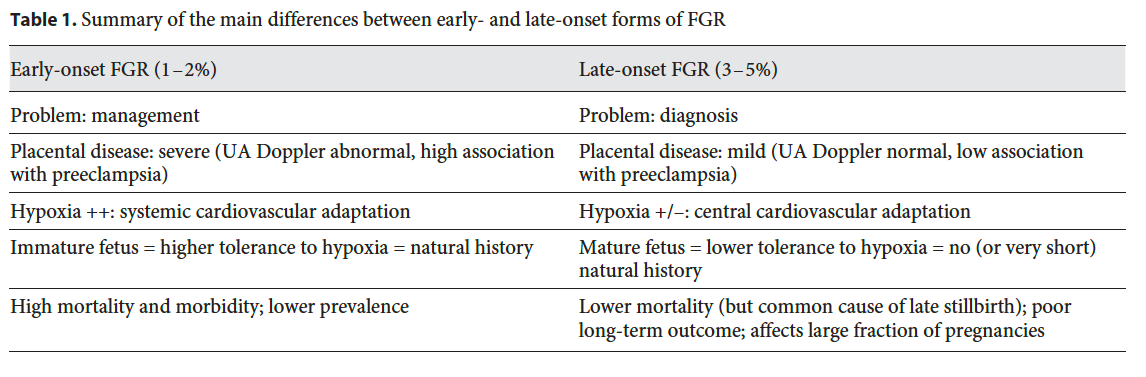 Figuros F and Gratacos E.  Fetal Diagn Ther. 2014; 36:86-98
Placental insufficiency, early and late response
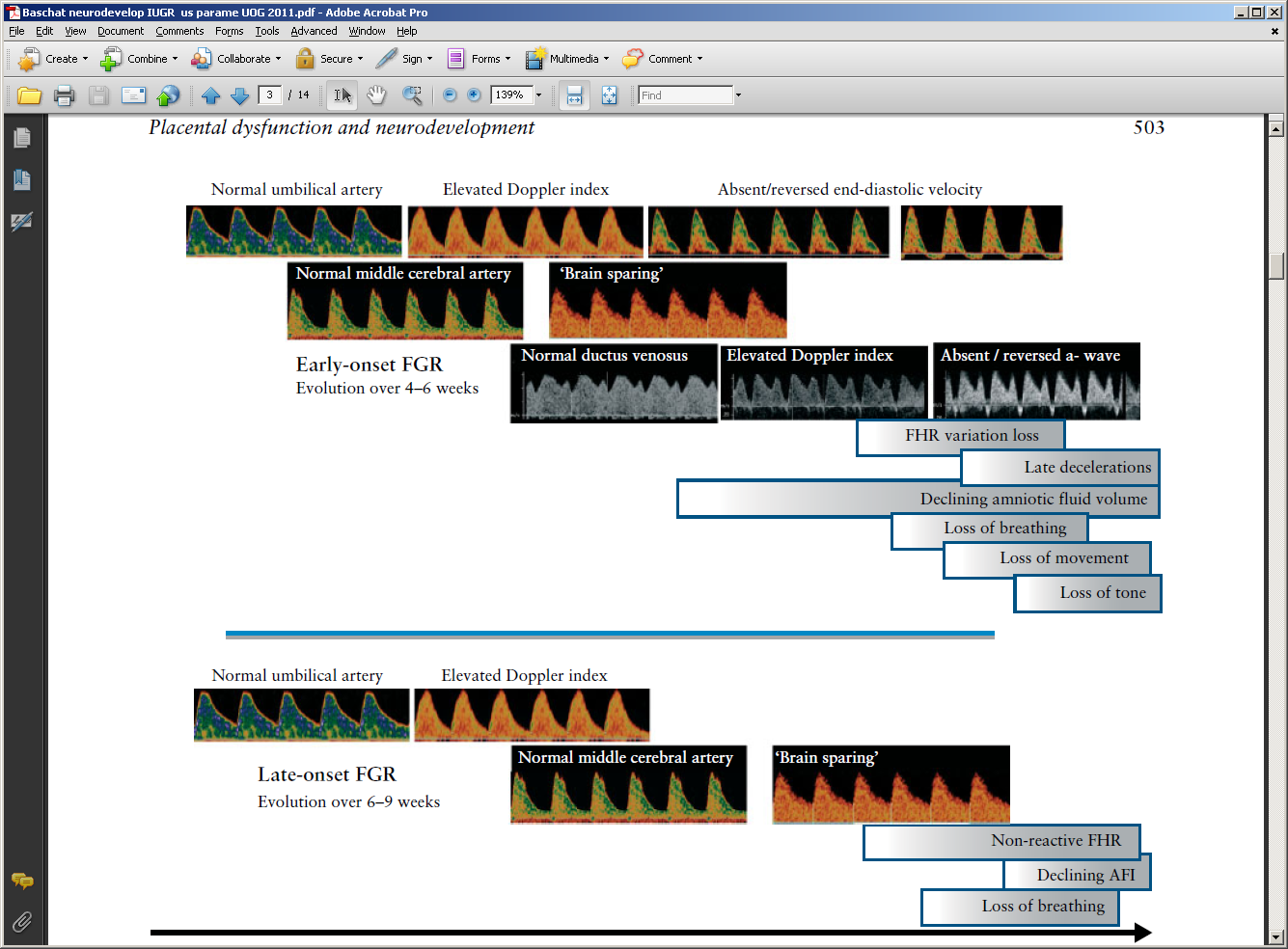 fetal
demise
Baschat A. UOG 2011;37:501–514
[Speaker Notes: In this setting, the metabolic status and the diminishing supply of glucose forces the brain and heart to metabolize lactate and ketones as their primary energy sources36,37.
With increasing severity of placental dysfunction, transfer of these important nutrients also becomes impaired and their deficiency has been linked independently to a
range of neurodevelopmental disorders38,39. The rate of deterioration of UA Doppler parameters determines the overall speed of deterioration in early-onset FGR, often
necessitating preterm delivery4,7. Accordingly, fetuses are forced to make critical adjustments in the cerebral metabolism of essential nutrients prior to delivery.
In contrast, in late-onset FGR presenting after 34 weeks, cardiovascular abnormalities do not extend beyond the cerebral circulation. As placental vascular dysfunction is less severe, a decreased CPR, with either normal or only minimally elevated UA Doppler indices, may be observed2,4,5,40–42. This is followed by intracerebral redistribution of blood flow towards the basal ganglia, at the expense of the frontal lobe43,44, and a
decreased MCA Doppler index that may occur as an isolated finding without a preceding increase in the UA  Doppler index. Although term FGR does not present  with the same degree of clinical deterioration as does early-onset disease, abnormal brain microstructure and metabolism have been documented independent  In summary, it appears that the associations between UA Doppler and neurodevelopment manifest differently
across gestational ages and patterns of fetal growth delay. In early-onset FGR, the risk of abnormal neurodevelopment increases as end-diastolic velocity decreases. Due to
the high rate of prematurity-related morbidity, independent impacts on motor development are more difficult to demonstrate at very early gestational ages. Between 28
and 34 weeks’ gestation, the neurological and cognitive impact of increased UA blood flow resistance emerges more clearly as a factor independent of lagging head growth, severity of growth delay or condition at birth. In FGR presenting near term, abnormal UA Doppler is a less prominent feature and developmental abnormalities emerge in other domains that appear to be related to specific brain areas and higher brain functions.]
Stage based classification and management of FGR
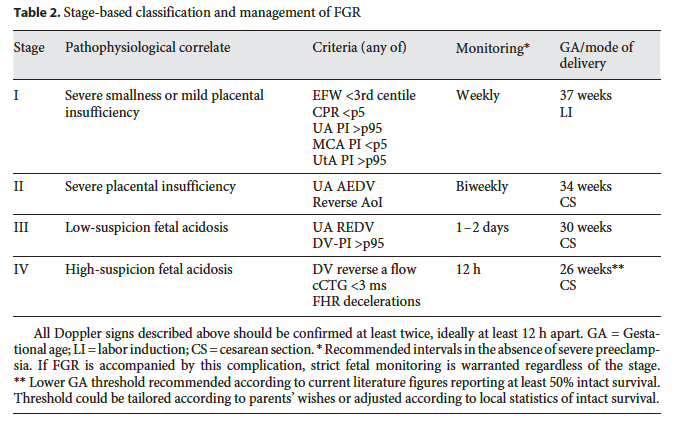 Figuros F and Gratacos E.  Fetal Diagn Ther. 2014; 36:86-98
Stage based decision algorithm for FGR management
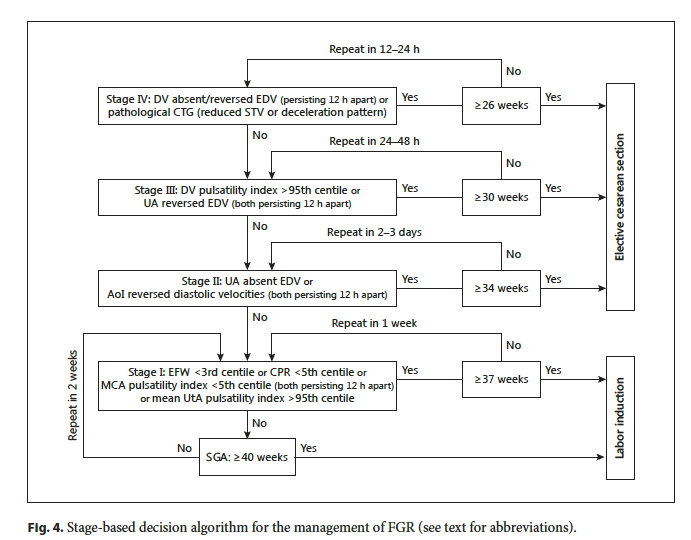 Figuros F and Gratacos E.  Fetal Diagn Ther. 2014; 36:86-98
Take home messages
growth anomalies - public health problem responsible for mortality + short and long term morbidity
appropriate understanding of the differences and overlap between SGA and FGR  required
Doppler (UA, MCA and CPR) useful for improving diagnostic efficiency and management:
helps distinguish between constitutionally small and FGR fetuses
increases sensitivity in cases with borderline biometric anomalies
26w
30w
37-38w
34w
DELIVER IF
abnormal CTG
absent or reverse DV
daily monitoring
abnormal CTG
reversed UA EDF 
bi-weekly monitoring
abnormal CTG
absent UA EDF
weekly monitoring
FGR
Key points
use BPD, HC, AC and FL to assess fetal growth and EFW

beware of the causes of impaired and increased fetal growth

leave at least 10 days between scans

assess amniotic fluid, fetal wellbeing and Doppler to document the placental origin of FGR, and monitor the pregnancy

deliver >36/37 weeks in late FGR

use Doppler and CTG to optimise GA at delivery in early FGR